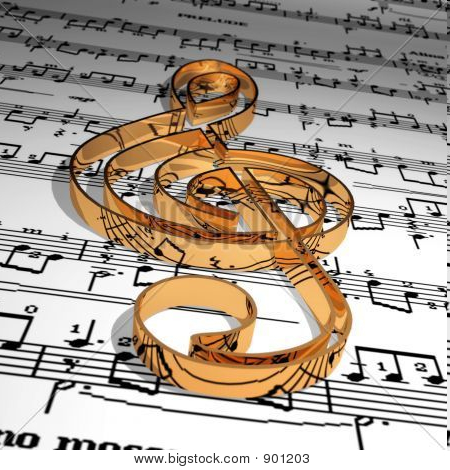 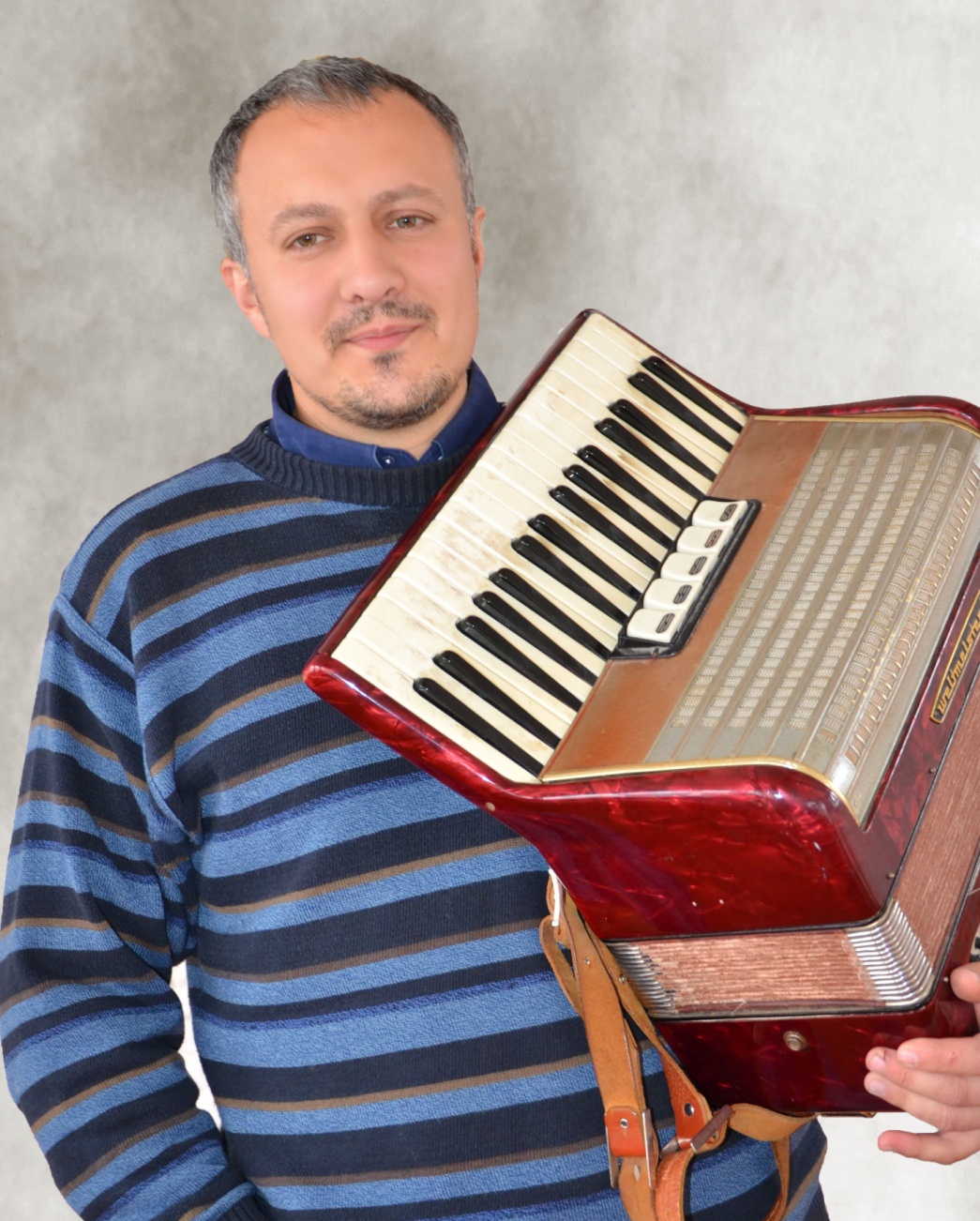 Досвід роботи вчителя музики
Кам'янківської
ЗОШ I-III
ступенів
Міхневича Андрія Львовича
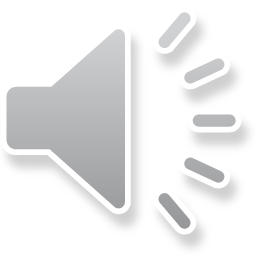 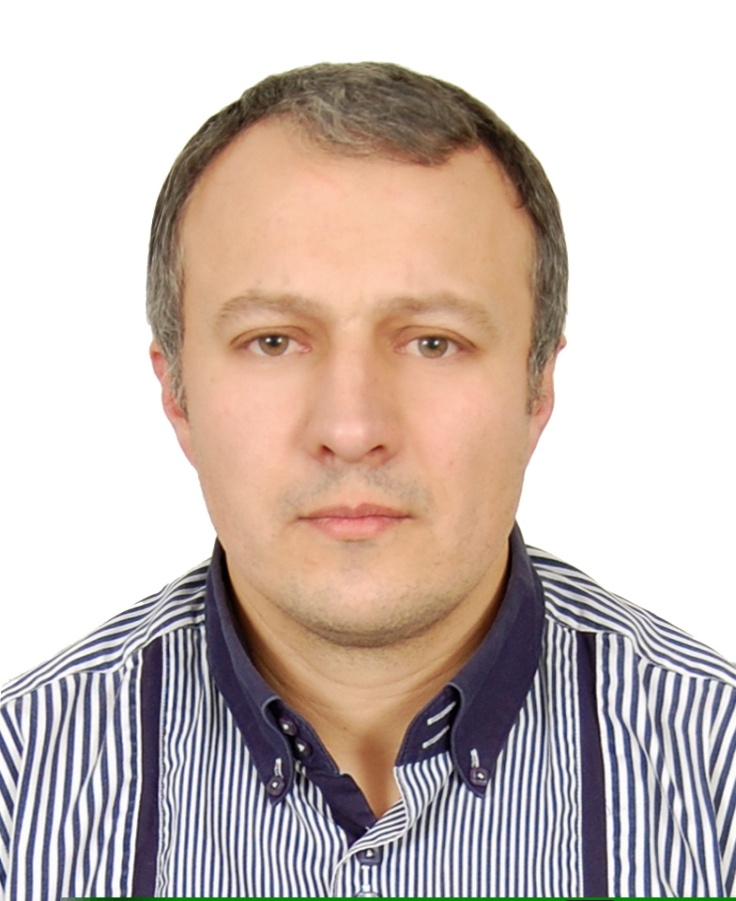 Прізвище, ім'я, по батькові:  
Міхневич Андрій Львович
Дата народження:
 20 червня 1980 р.
Освіта: вища
Який навчальний заклад закінчив:
Тернопільський державний педагогічний університет ім.В.Гнатюка
Спеціальність за дипломом: 
Музична педагогіка та виховання
Кваліфікація за дипломом:
 Вчитель музики
Педагогічний стаж: 14 років
Кваліфікаційна категорія: вчитель  вищої   кваліфікаційної категорії
Життєве кредо:Ти живеш для того ,щоб творити.
Педагогічне кредо:
    Якщо ви володієте знанням, дайте іншим запалити від нього свої світильники.
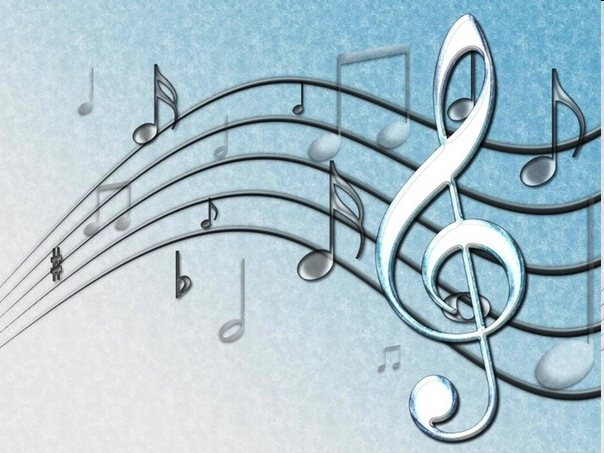 Джон Мільтон
Науково-методична проблема, над якою працюю:
Міжпредметні зв‘язки на уроках музичного мистецтва, як один із засобів формування естетичного світогляду учня.
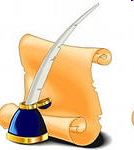 Актуальність
проблеми
Міжпредметні зв‘язки використовую з метою.
Завдання
Міжпредметні зв'язки
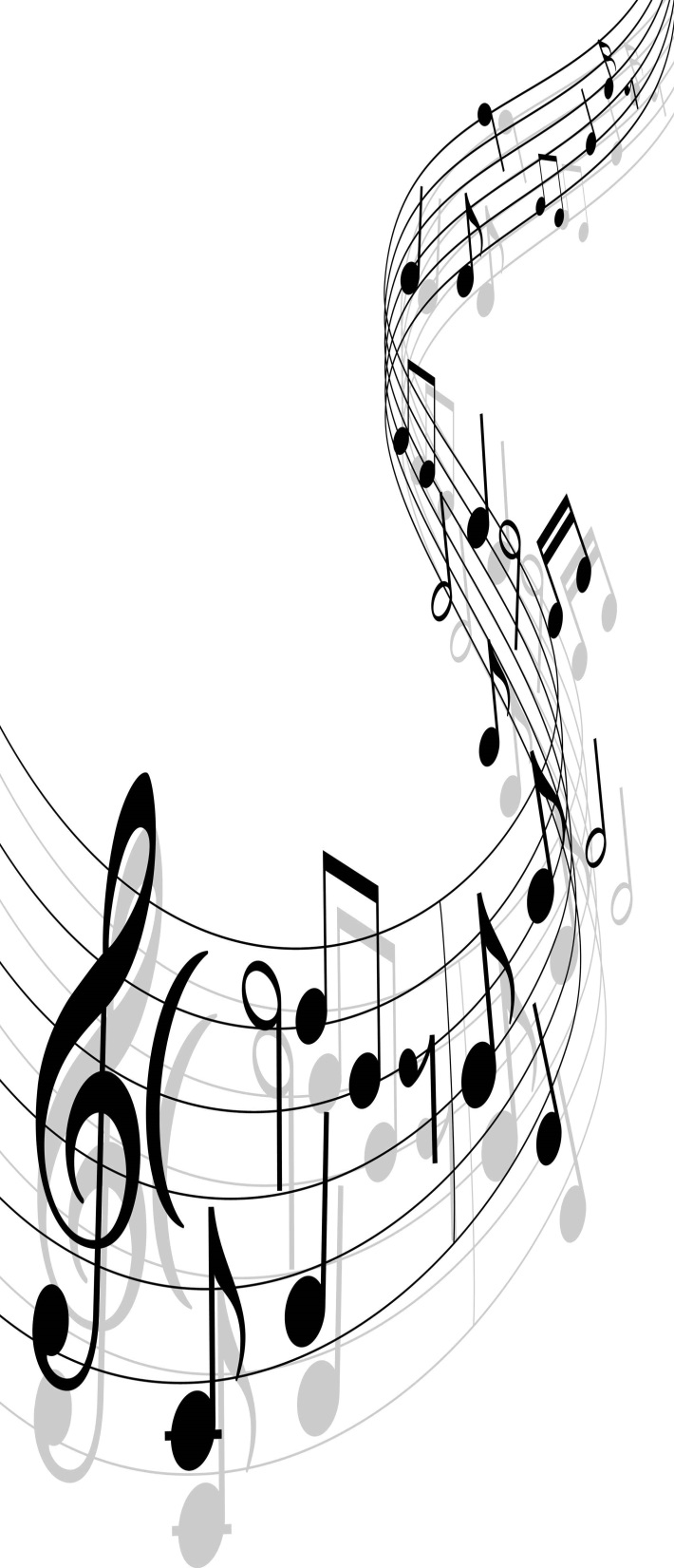 Шляхи реалізації
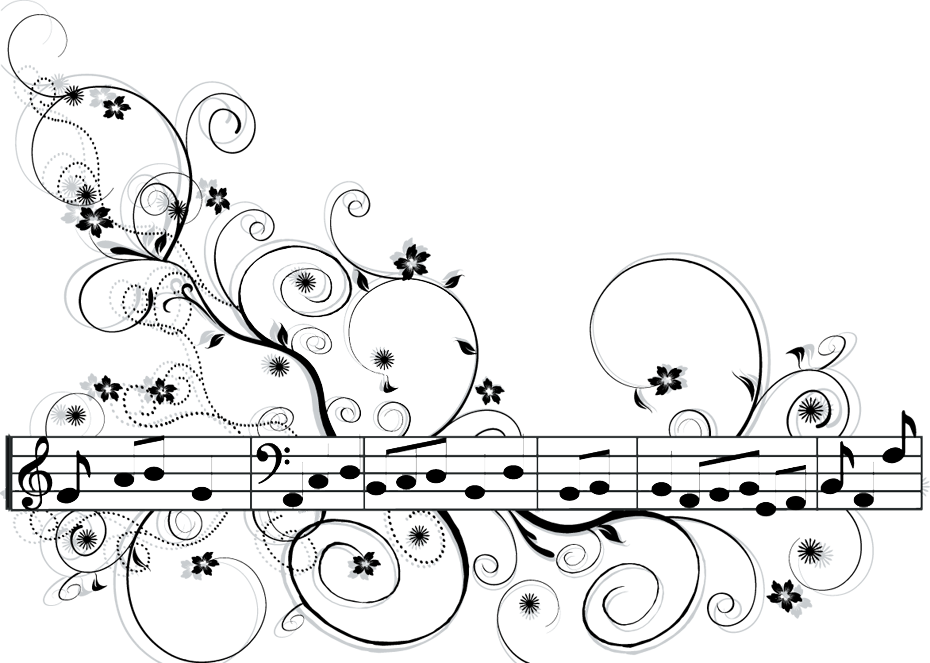 Урок «Образи весни у творах мистецтва».
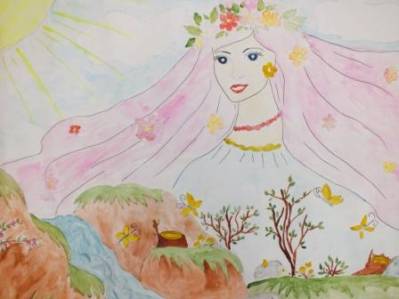 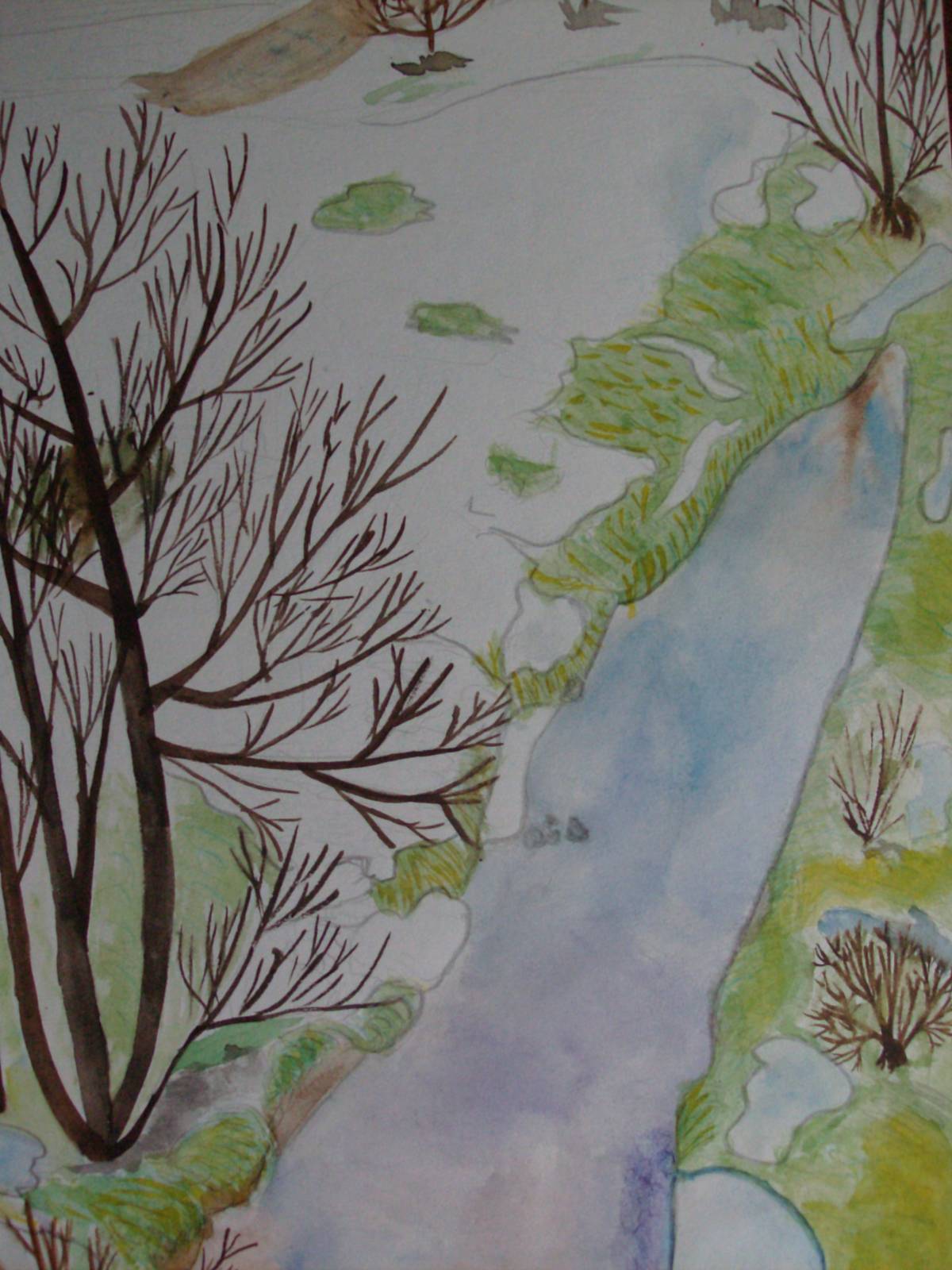 Образи весни в літературі :  Леся Українка (Стояла і слухала весну); Ф. Тютчев ( Лежать у полі .ще сніги ); А. Фет. (Я пришол к тебе с преветом)   Адам Міцкевич (Ледве – но співом залився ,жайворін  перший на сонці).
Образи весни у музиці : А. Вівальді  « Весна» . І. Штраус «Весняні голоси». М. Вериківський  симфонічна сюіта « Веснянки».   В. Моцарт  « Весняна фантазія».
Весна в художньому мистецтві :  Левітан «цикл картин про весну»;  М. Грабар  « Березова долина».  репродукції картин К. Крижицького ; А. Куінджі ; К. Білокур .
 творче завдання  «Створення власних пейзажів про весну.»
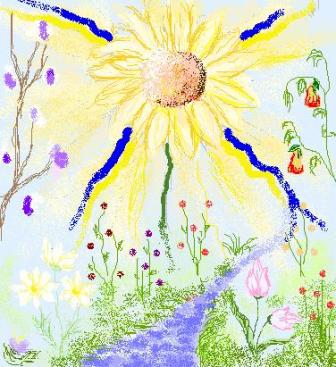 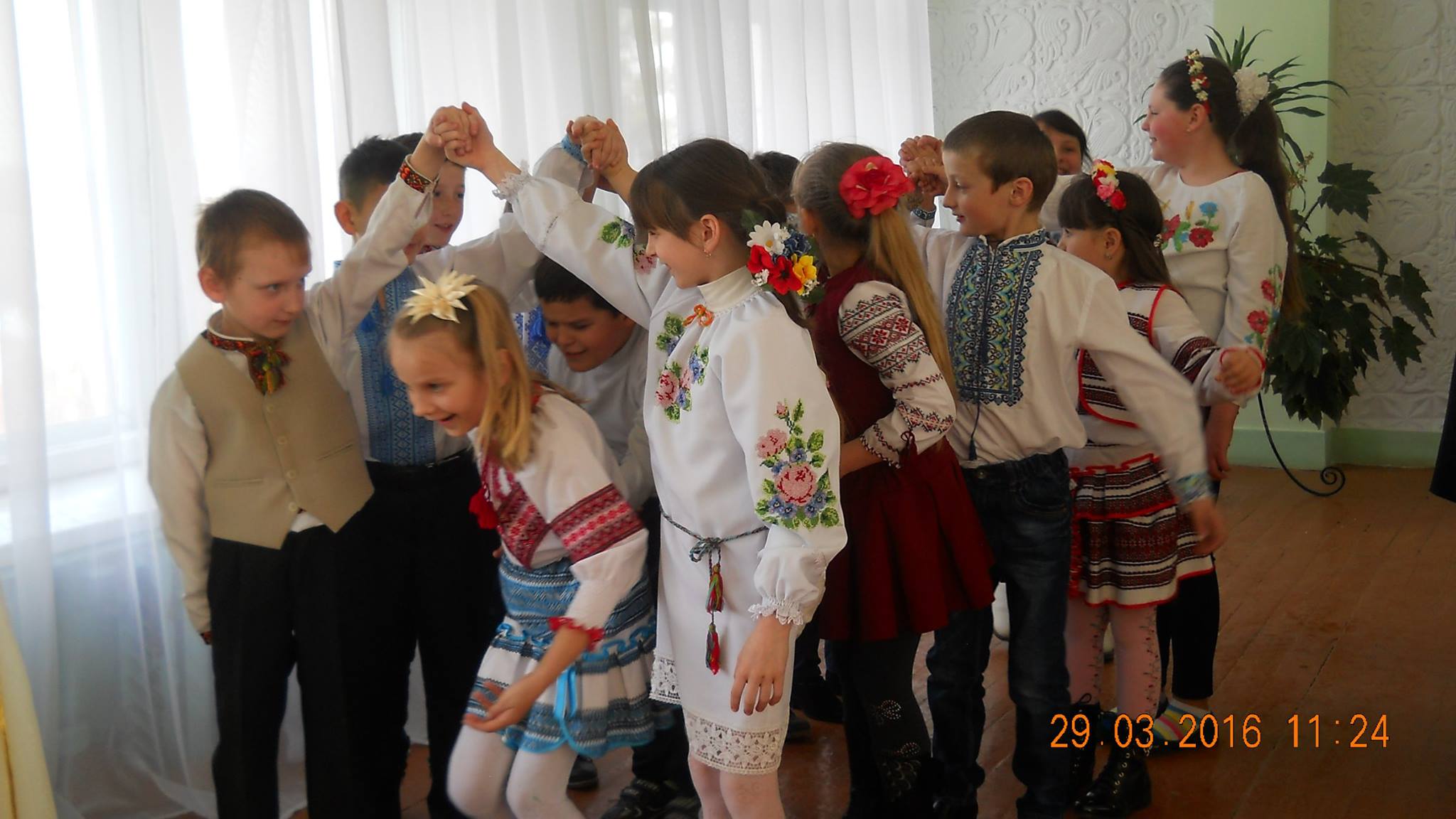 Позакласний захід «Весняночка –паняночка».
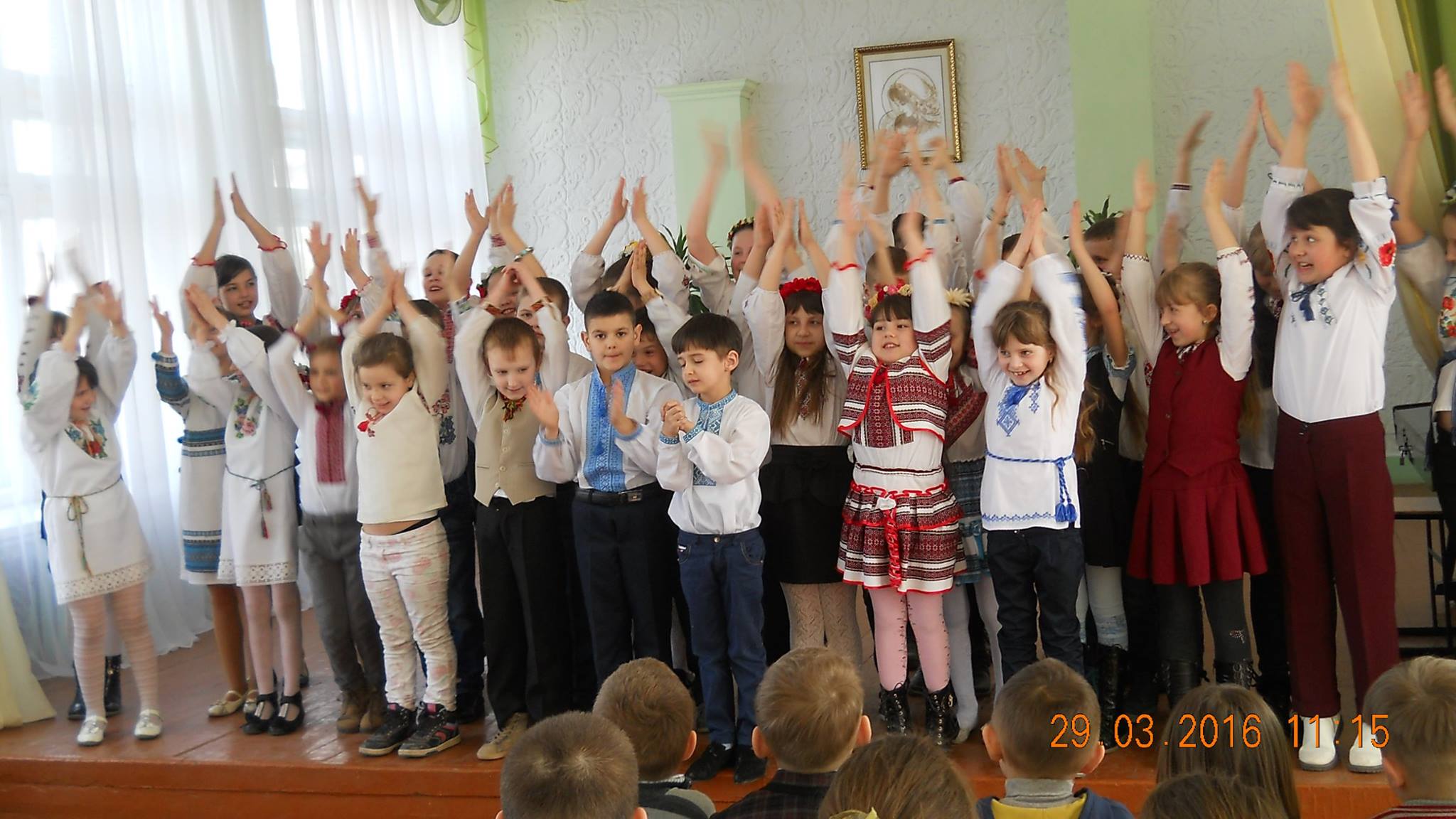 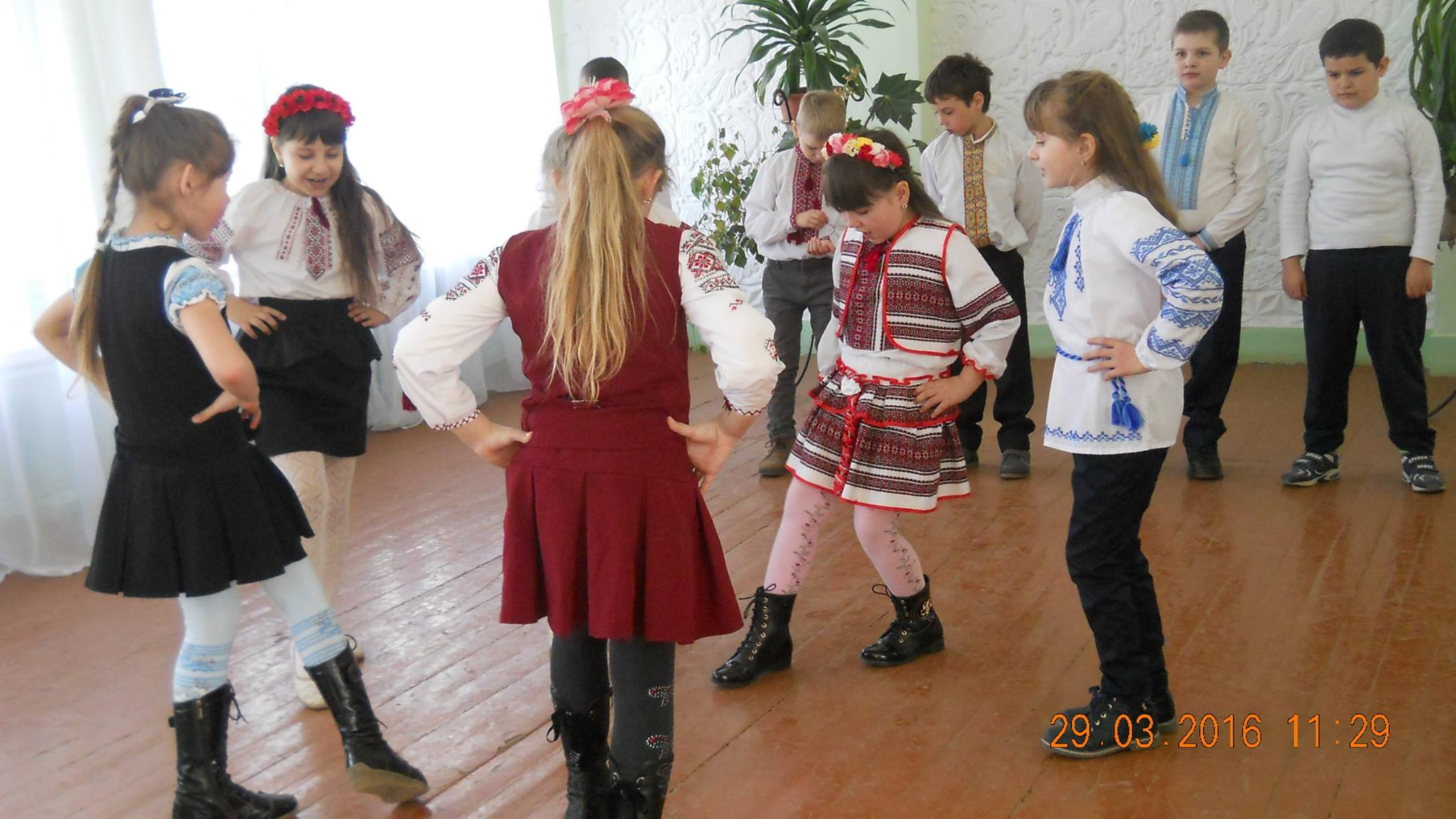 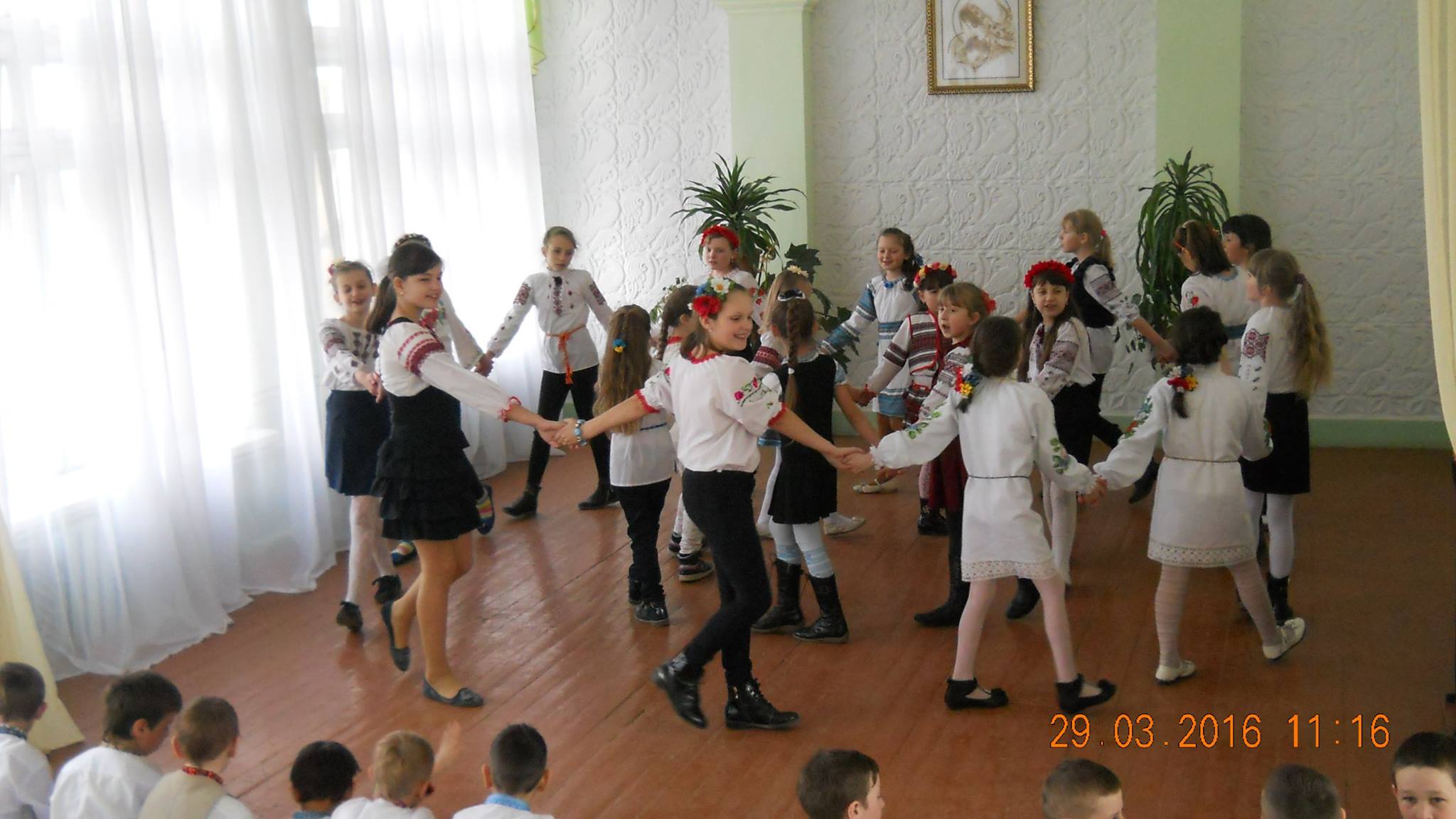 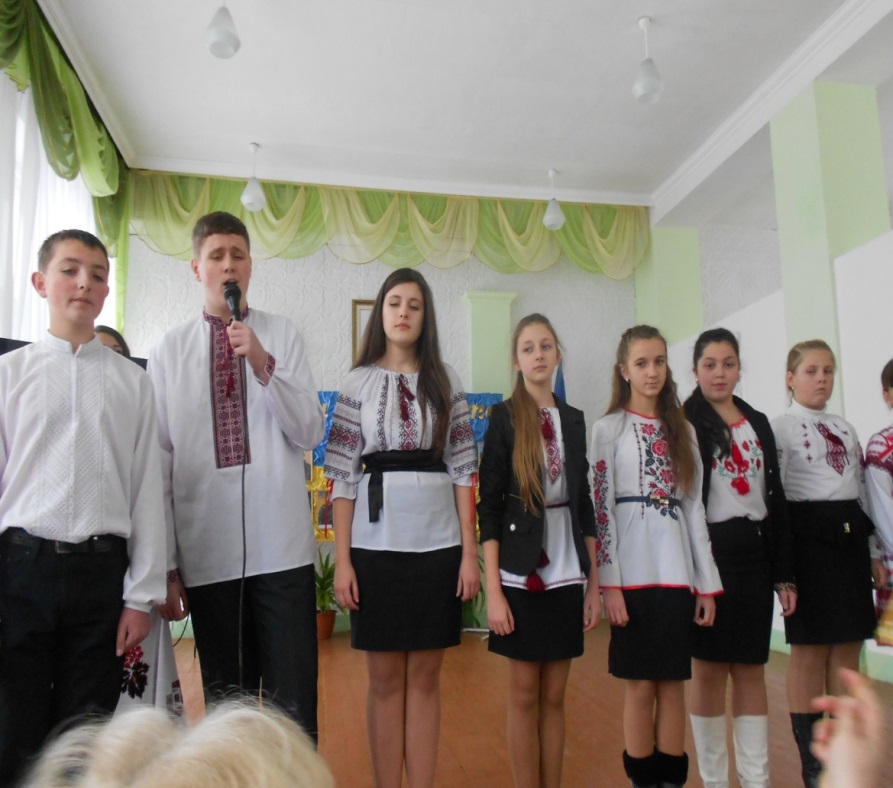 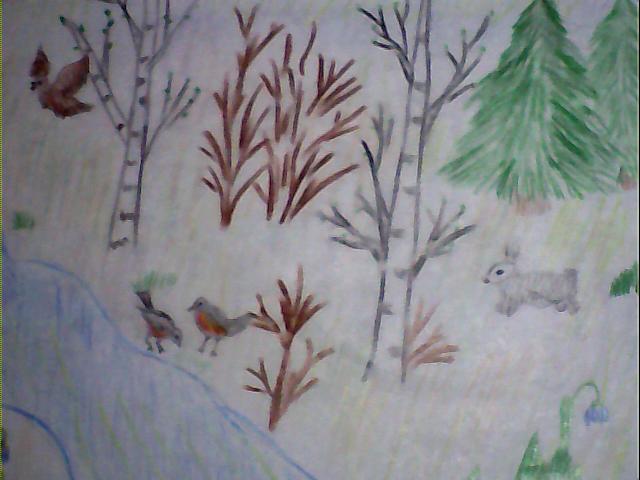 урок « Світ вокальної музики» .
Види діяльності: «                                                                                                                                                                                                                                                                                                                                                                                                                                                                                        - виконання творчих завдань;                                                                                                                                    - слухання музики;                                                                                                                                                            - вокально-хорова робота.                                                                                                                             Методи навчання: словесний, інтерактивний
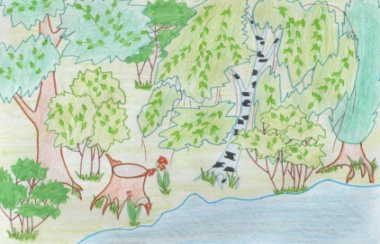 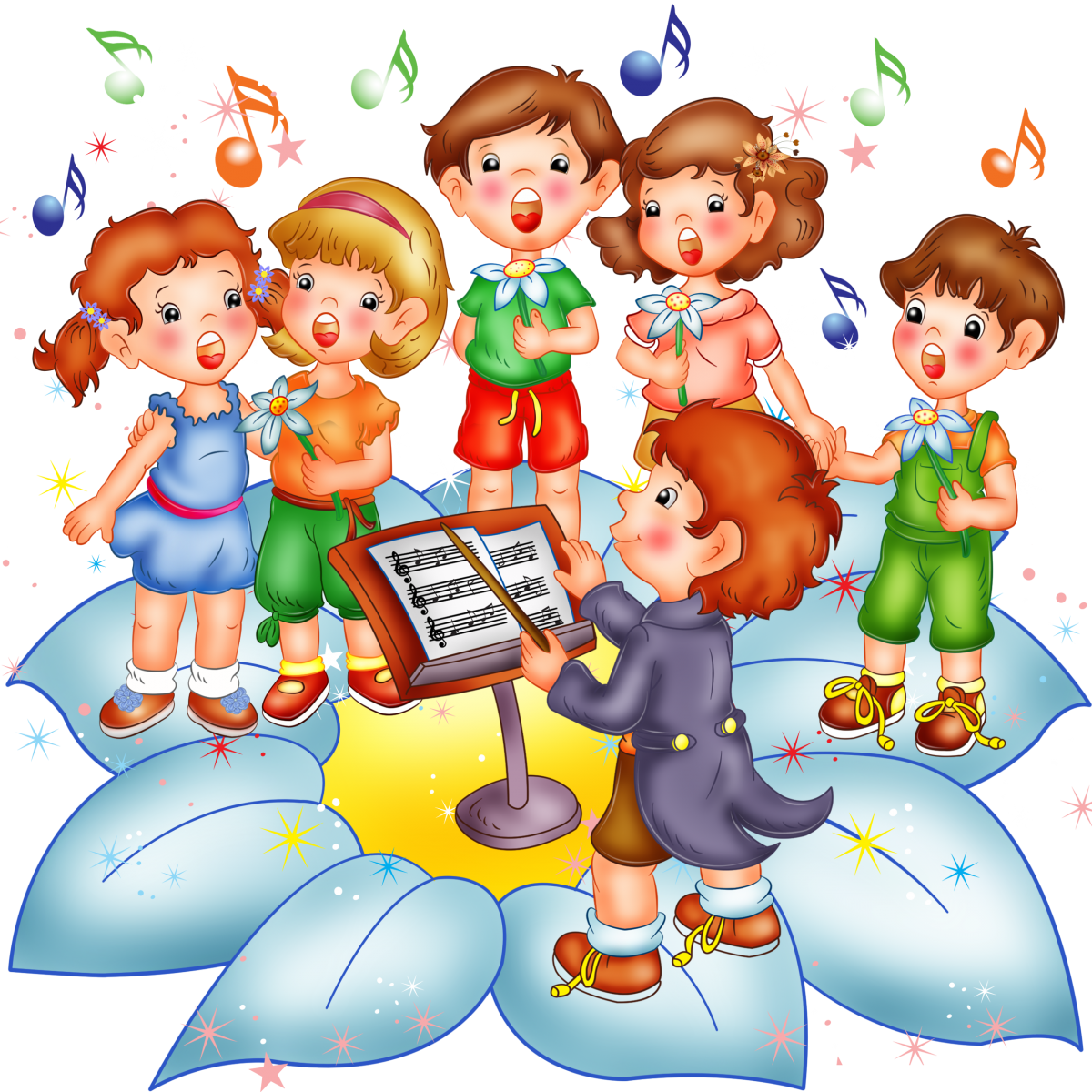 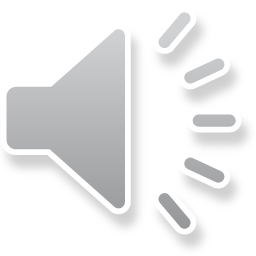 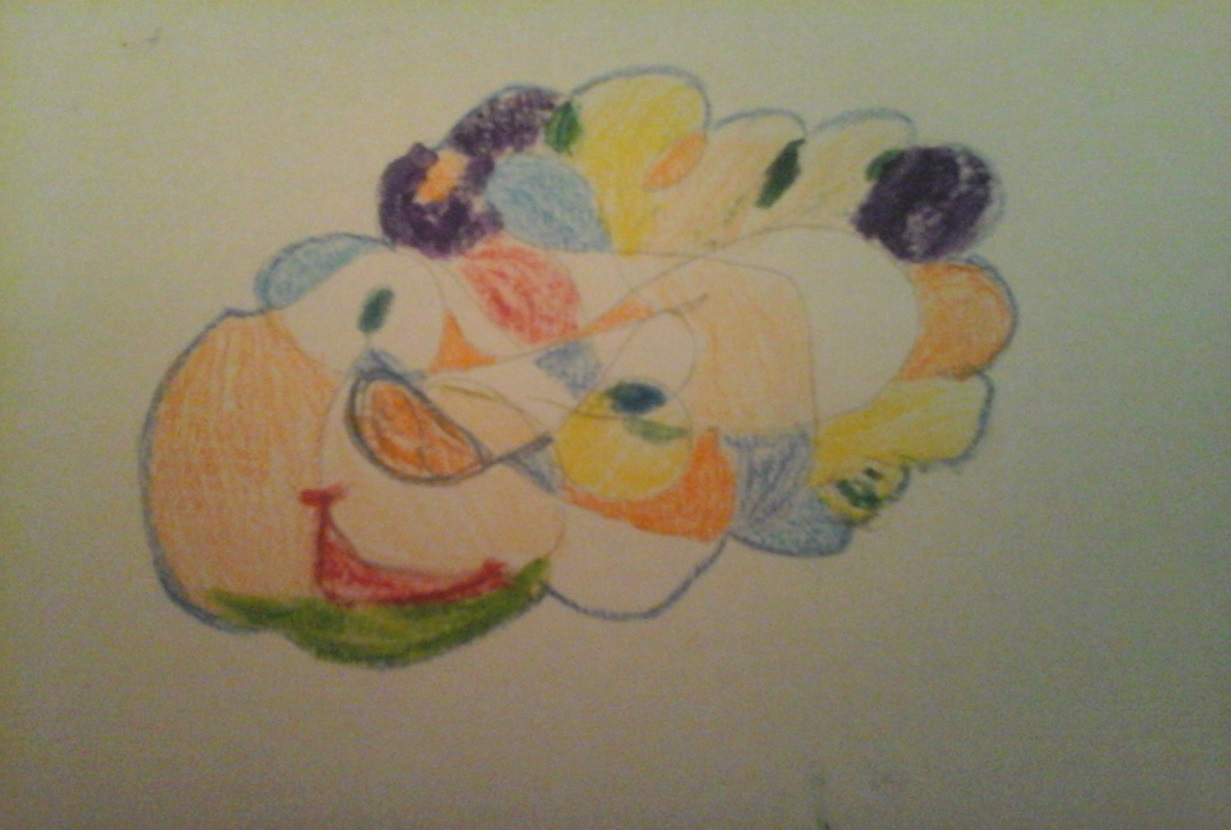 урок 
«осінні настрої»
вид діяльності:        виконання творчих завдань (Музичні асоціації  малюнки створенні під час слухання музики).        слухання музики;       вокально-хорова робота.
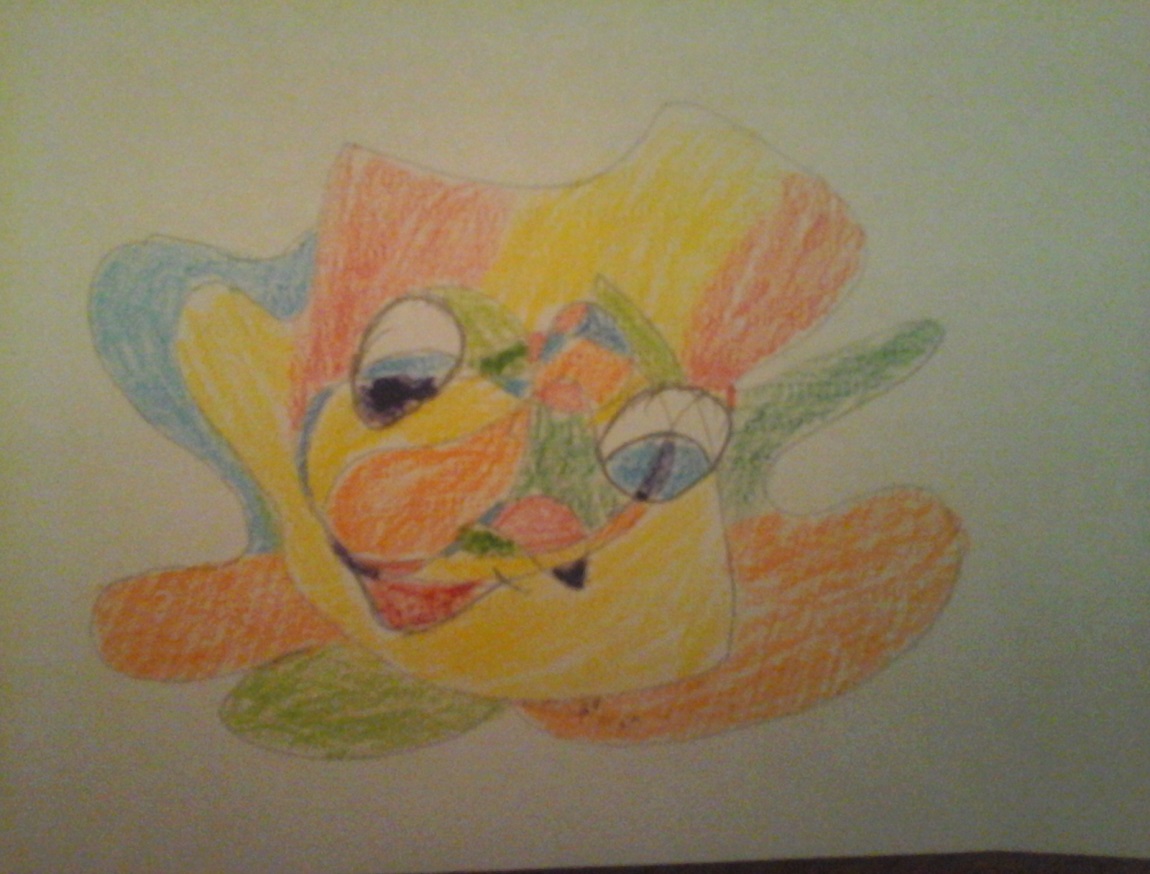 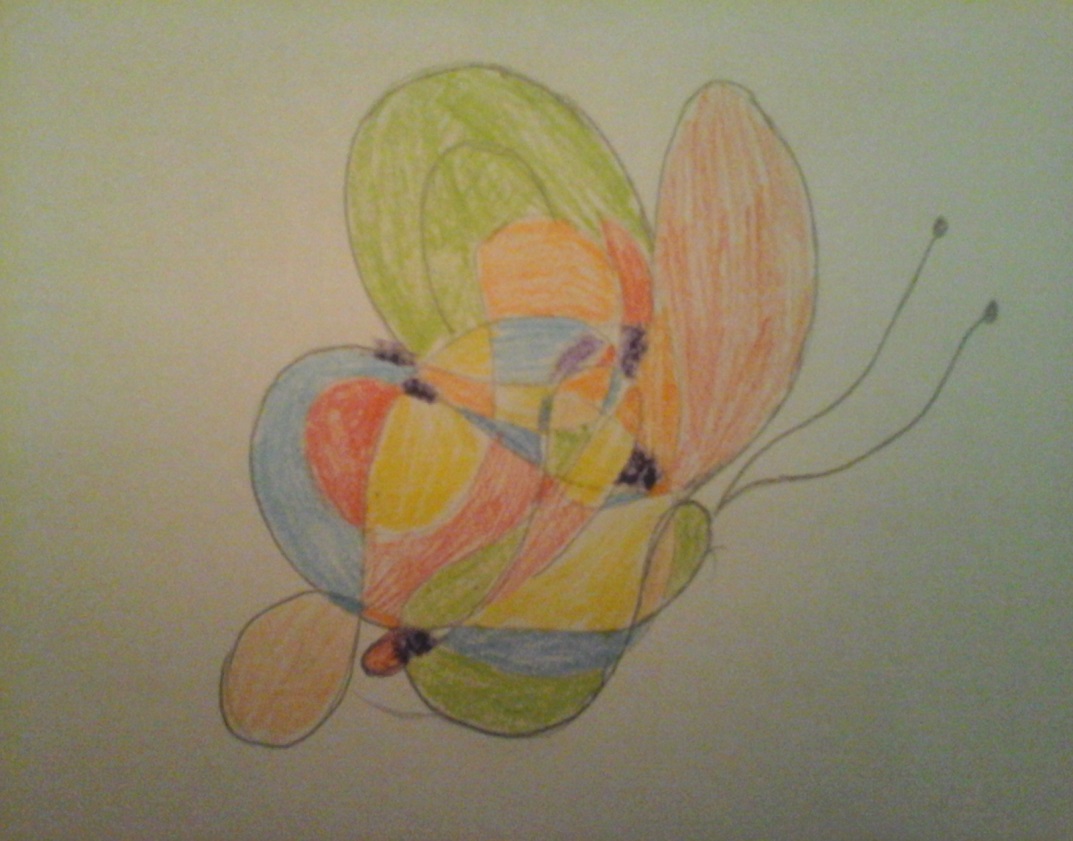 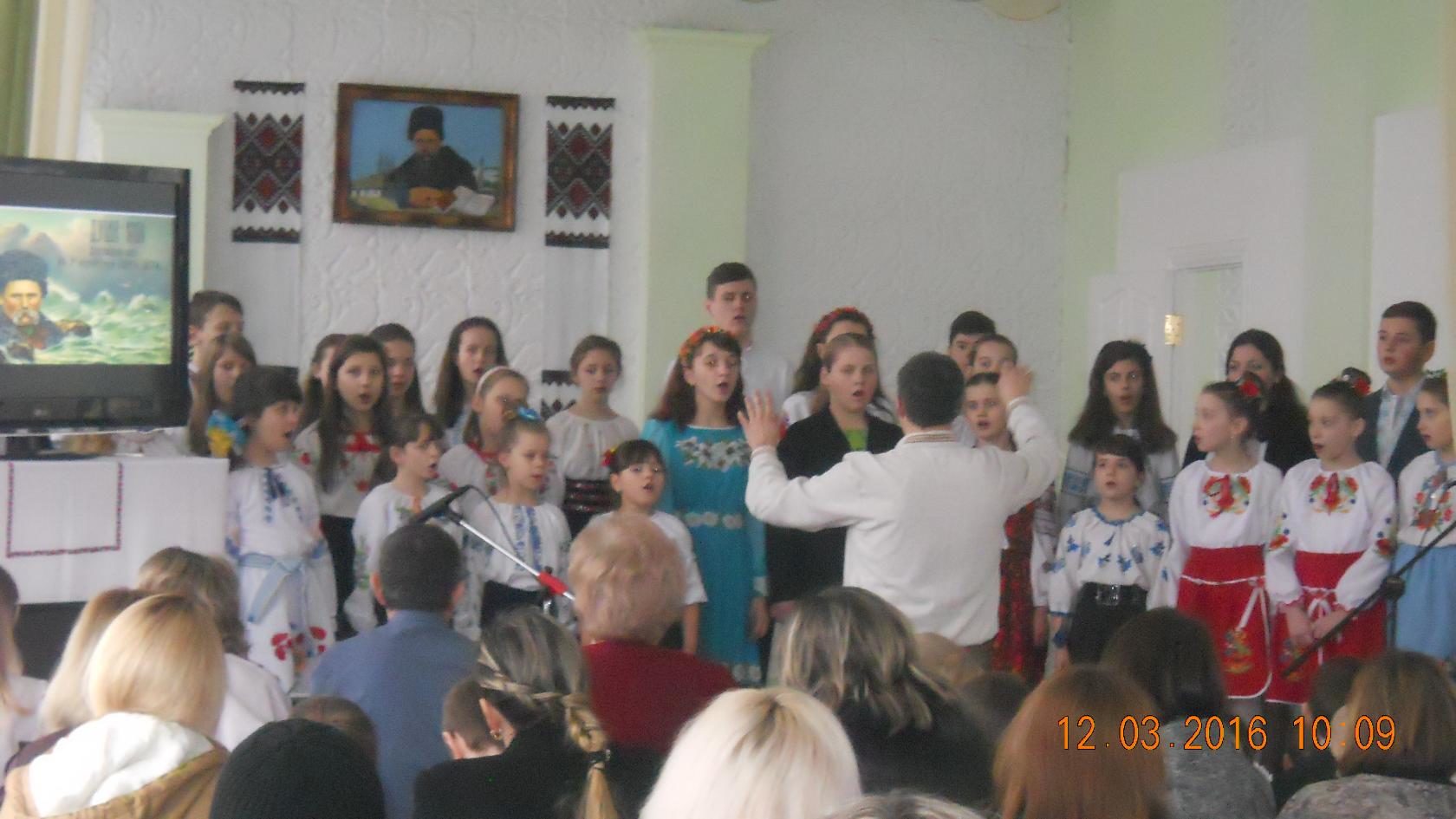 Досягнення учнів
Призер   районного конкурсу «Таланти твої Україно»  2007 р.
Призер  районного конкурсу « Гімн Богу»  2013р. ( хоровий колектив) .
Призер районного конкурсу « від Різдва до Стрітення» 2014 р.
Призер районного конкурсу «Свята Покрова» 2015 р.
Призер районного конкурсу «Духовної пісні» 2015 хоровий колектив .
Постійна участь хорового колективу у районних та шкільних мистецьких  заходах.
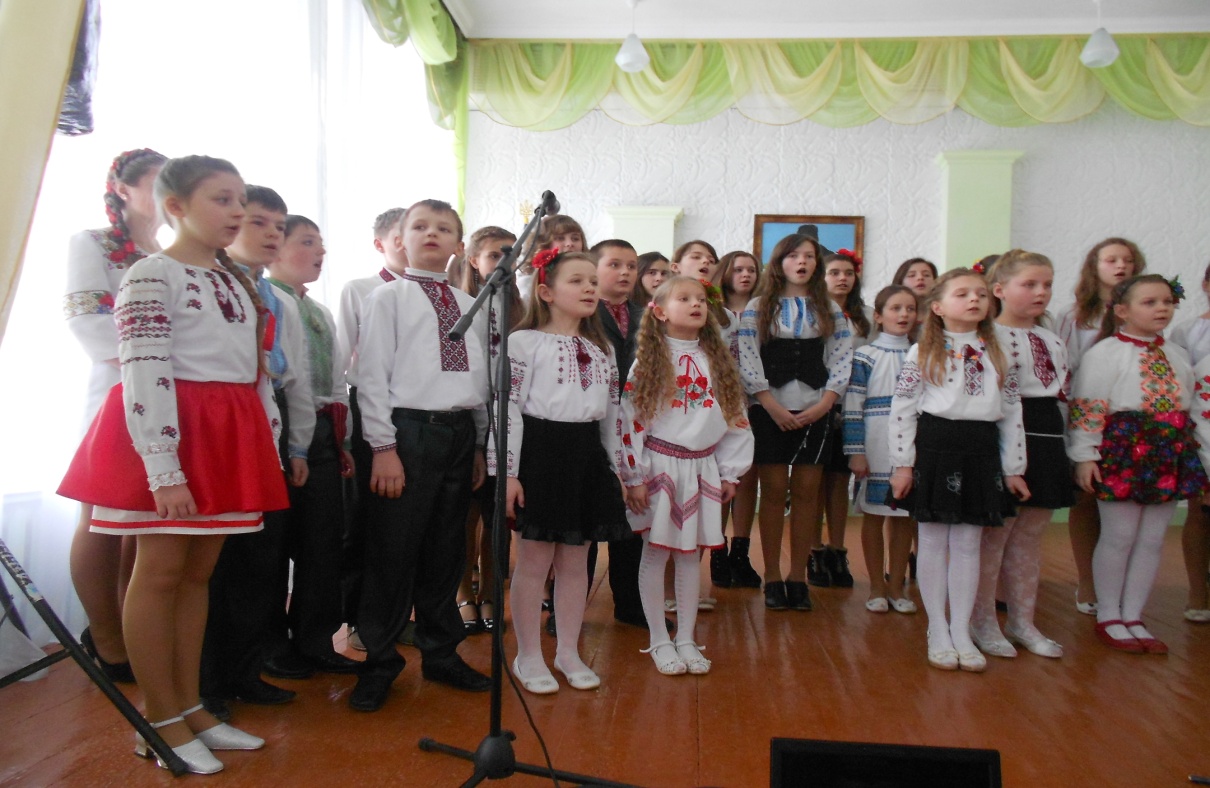 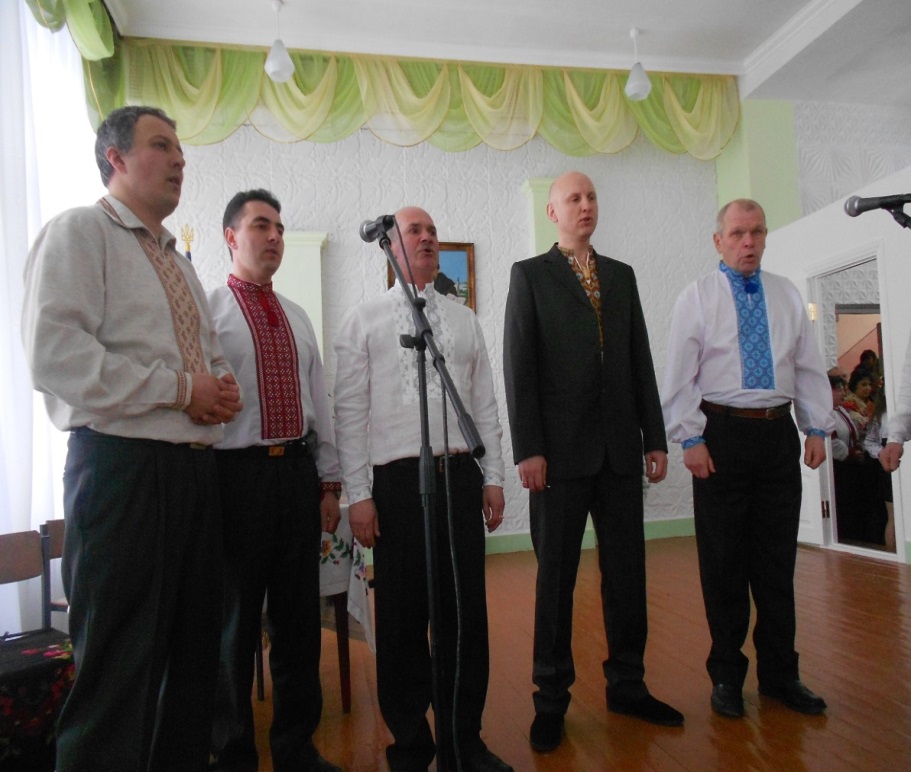 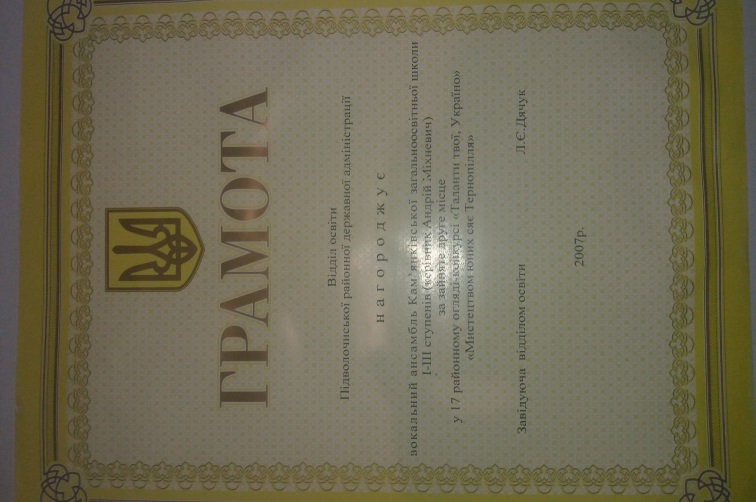 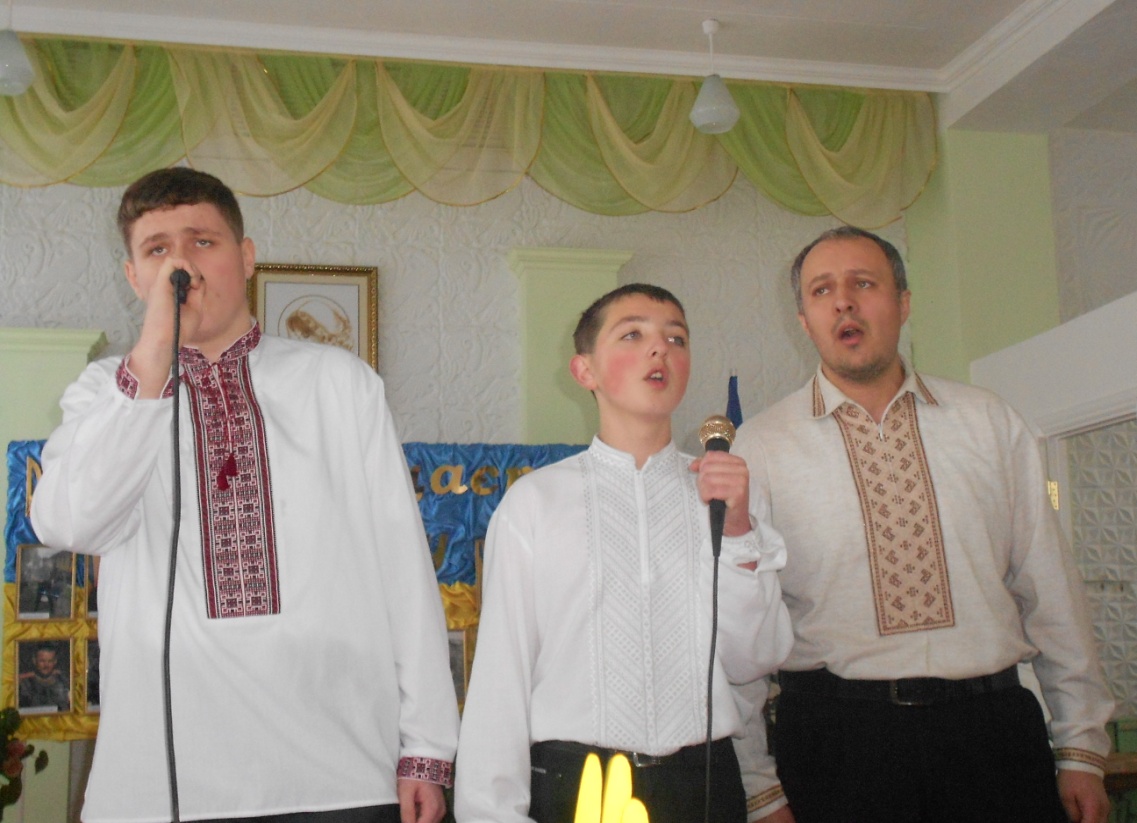 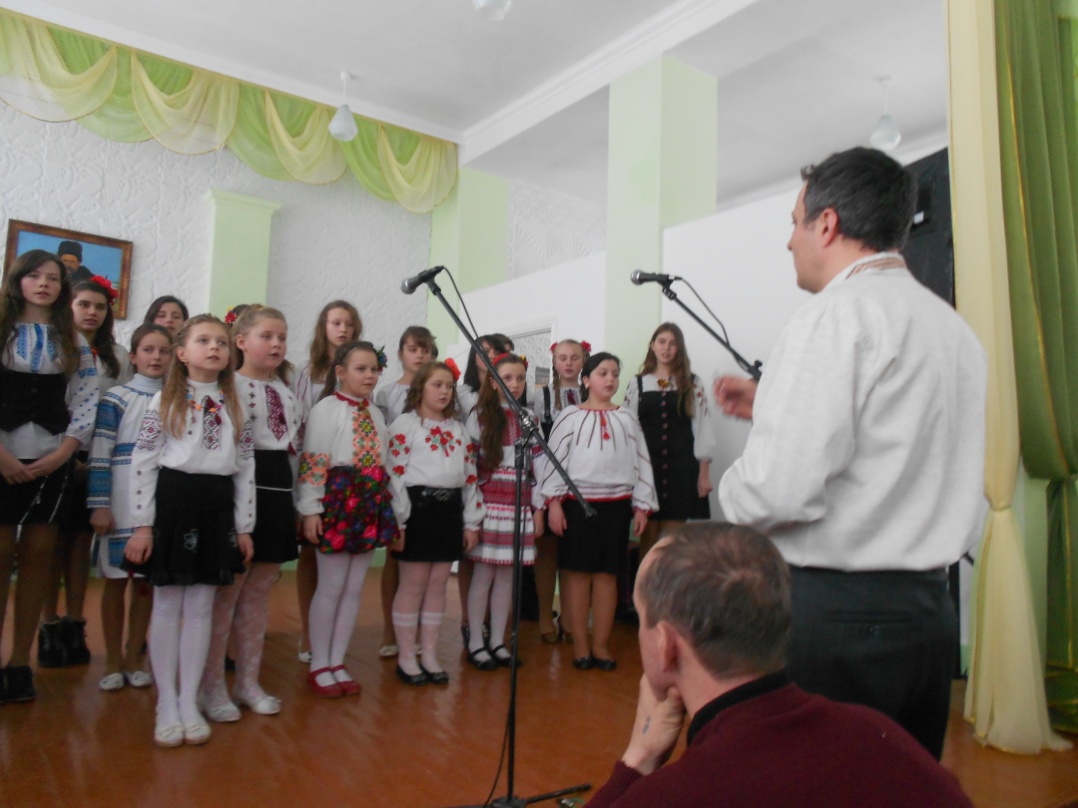 Світлини праці у школі :
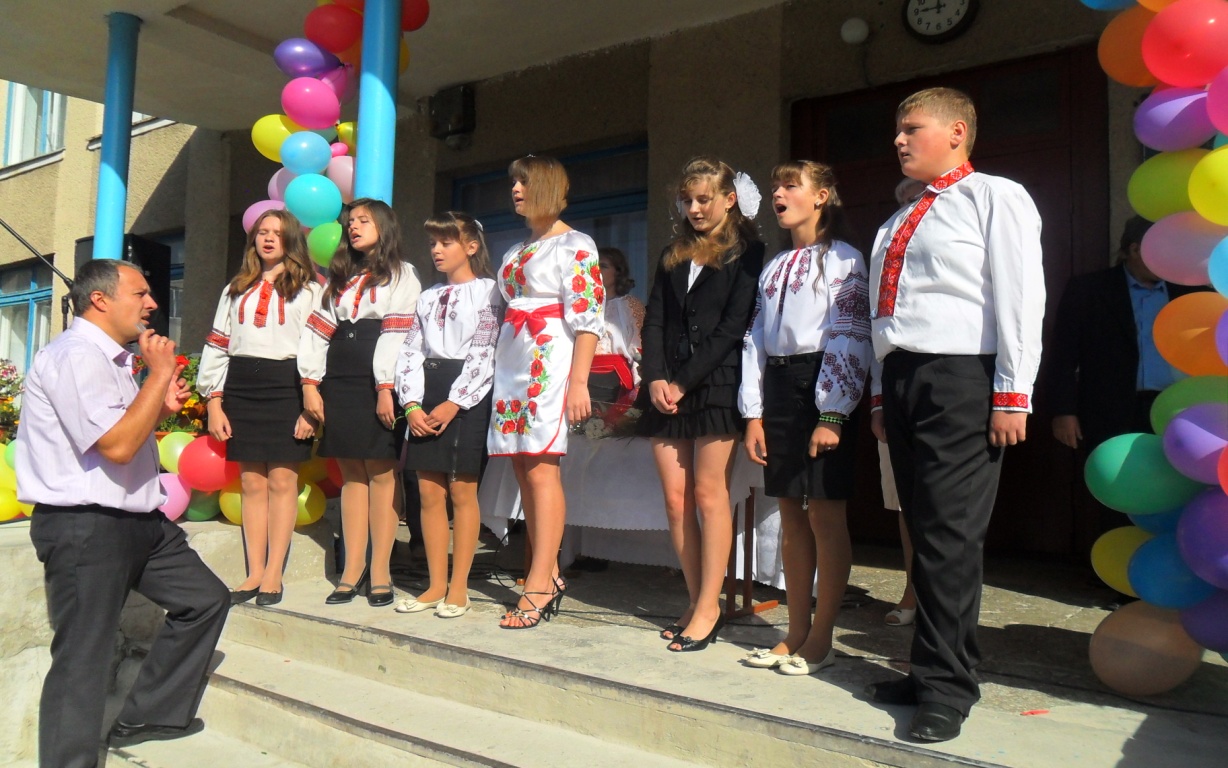 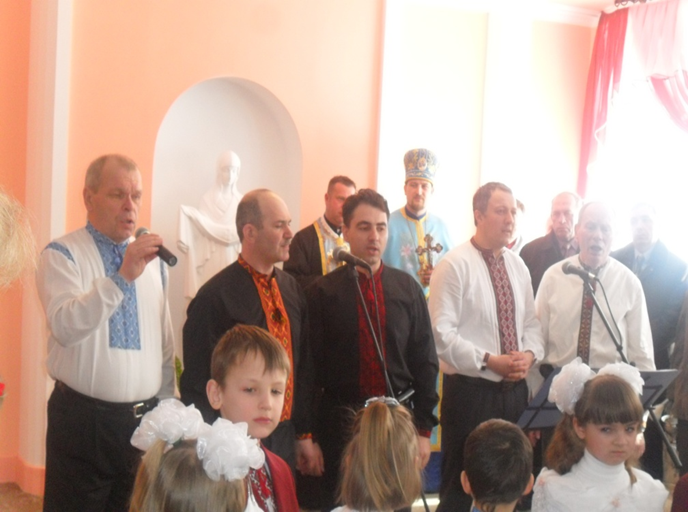 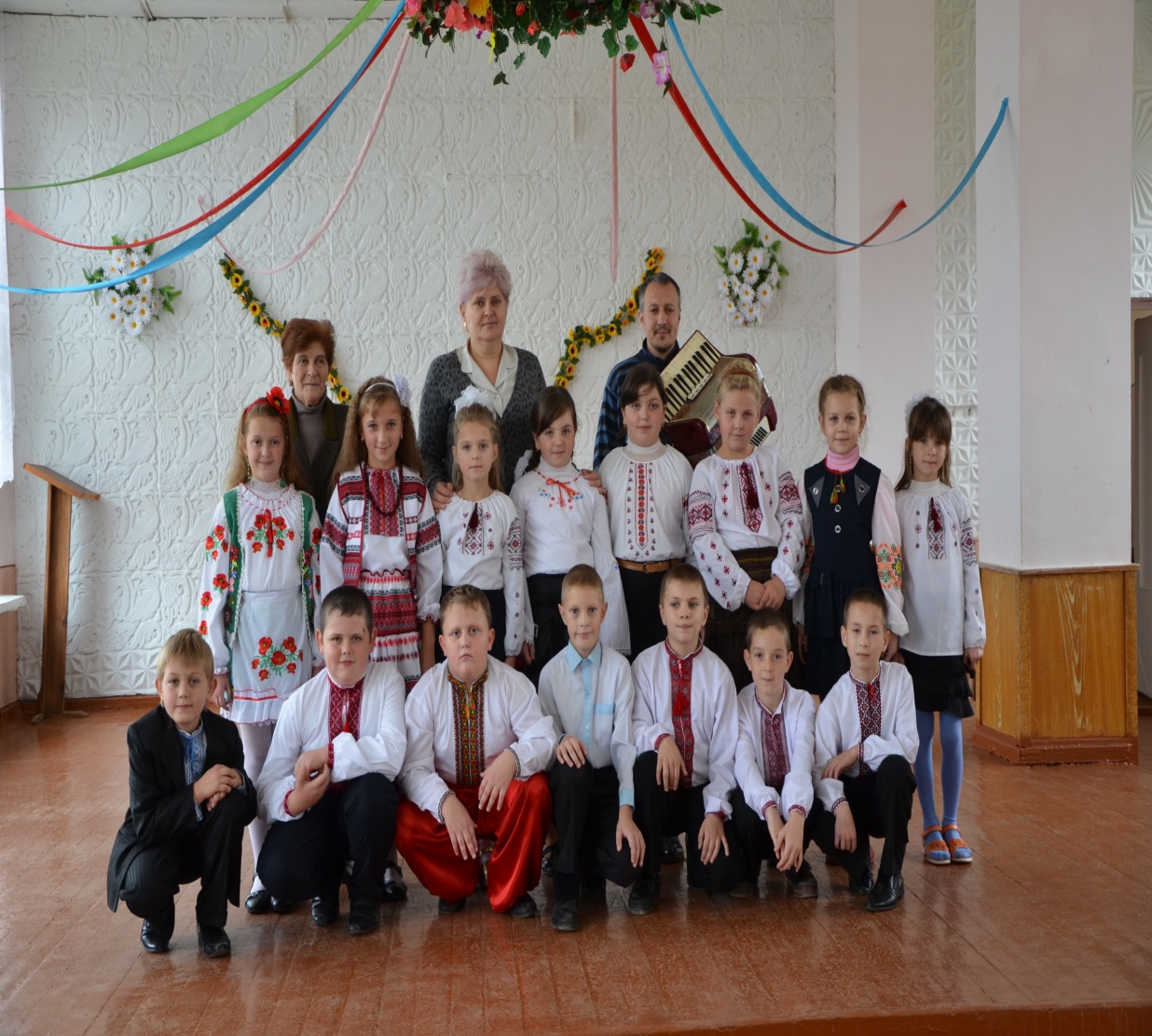 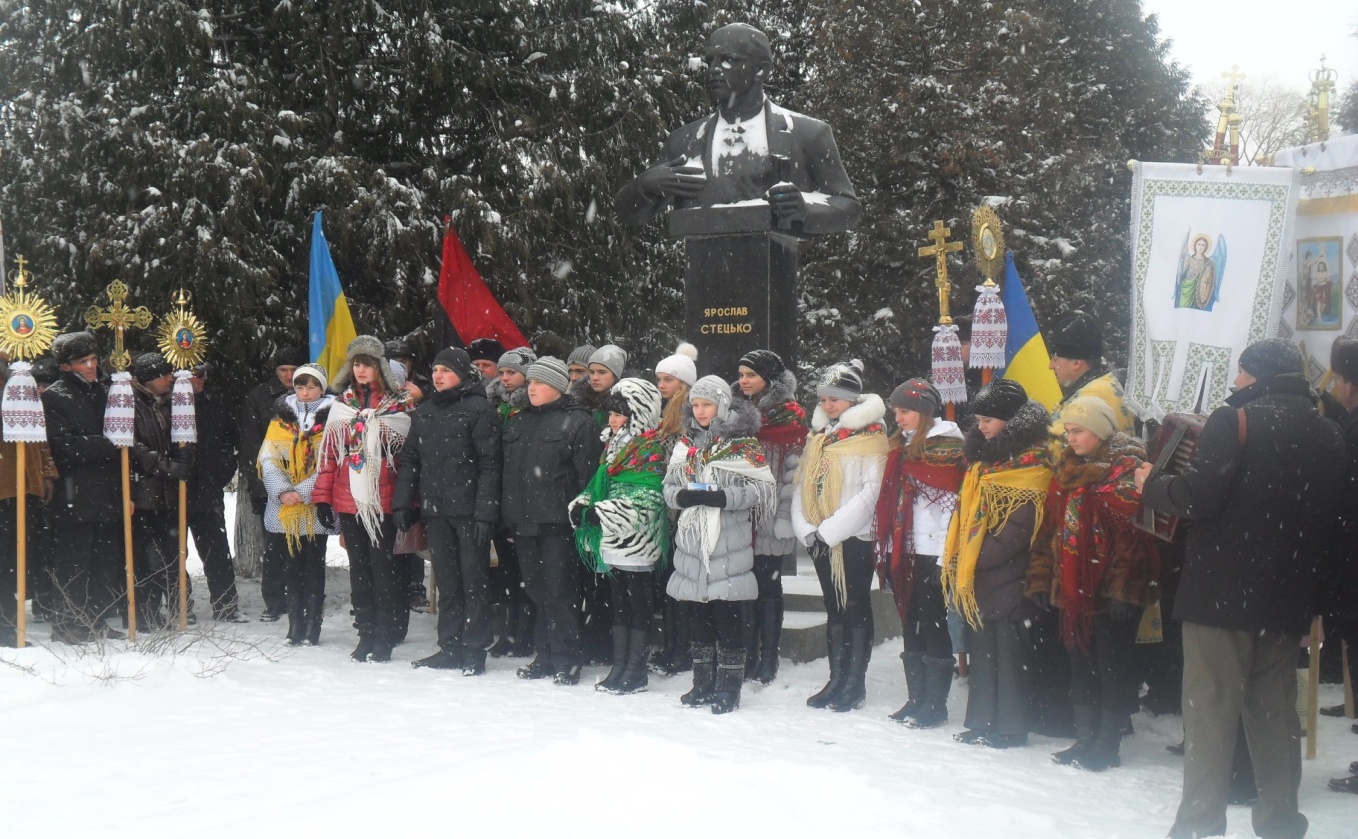 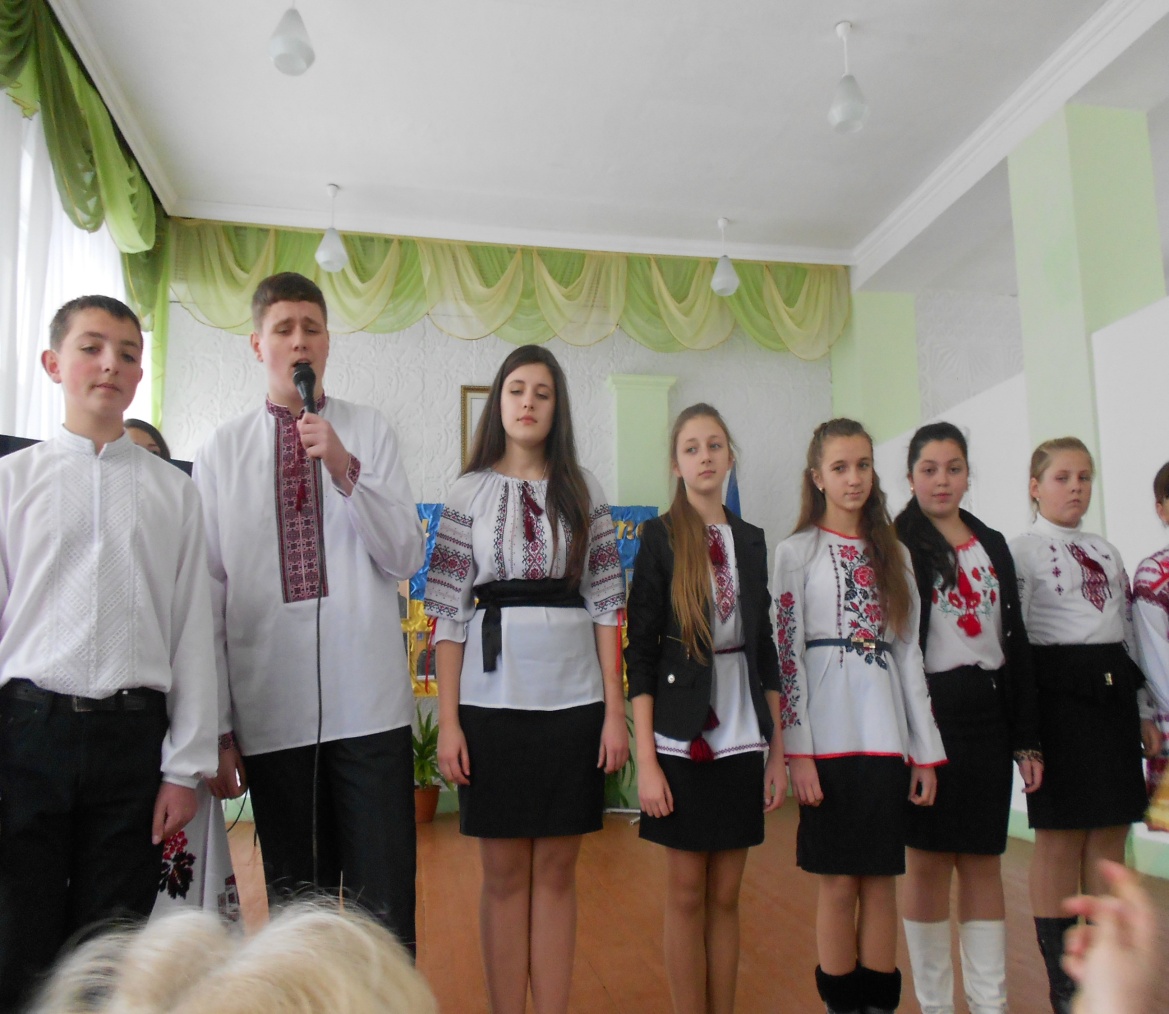 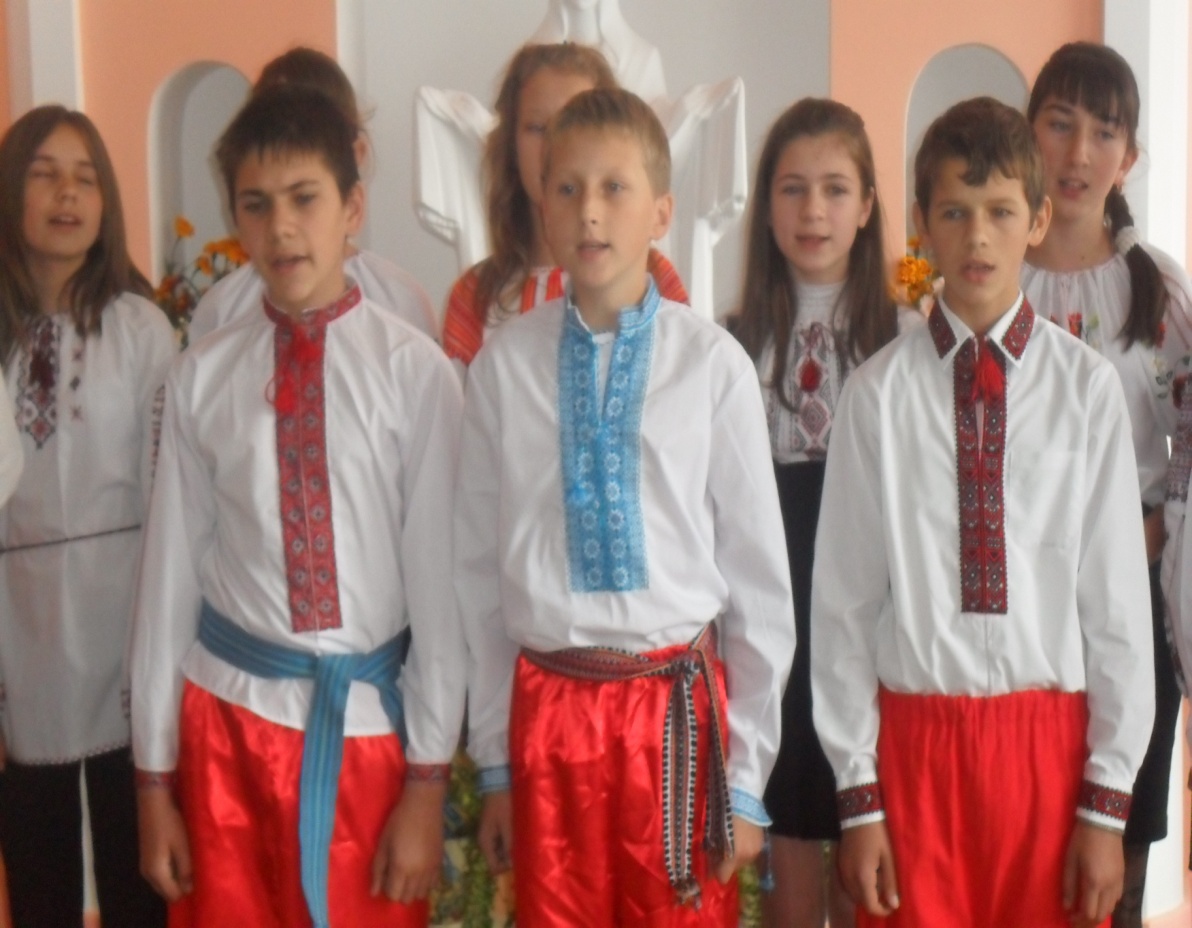 Особисті  досягненнякерівник районного метод об'єднання вчителів музично -  естетичного  циклу 2014 - 2017р.Призер  районного етапу конкурсу вчитель року в номінації «музичне мистецтво» 2013 р.  (ІІ місце)  .Член журі районних конкурсів патріотичної пісні , духовної пісні.голова шкільного профкомітету  2006-2010..
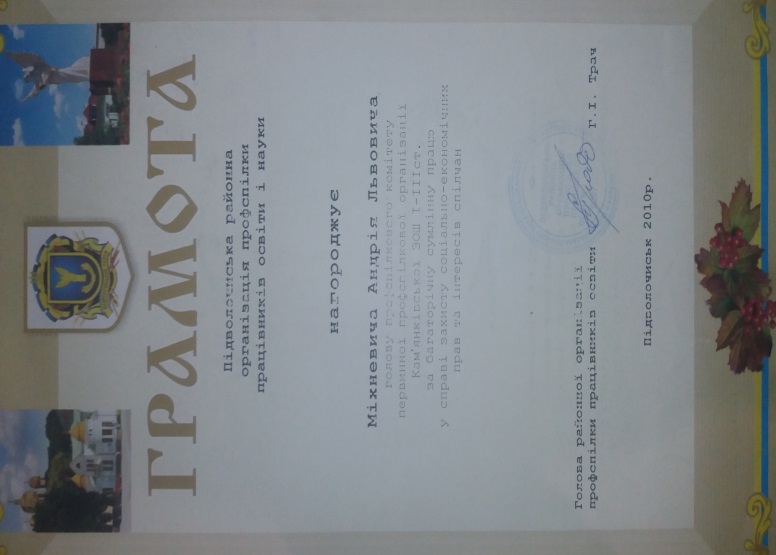 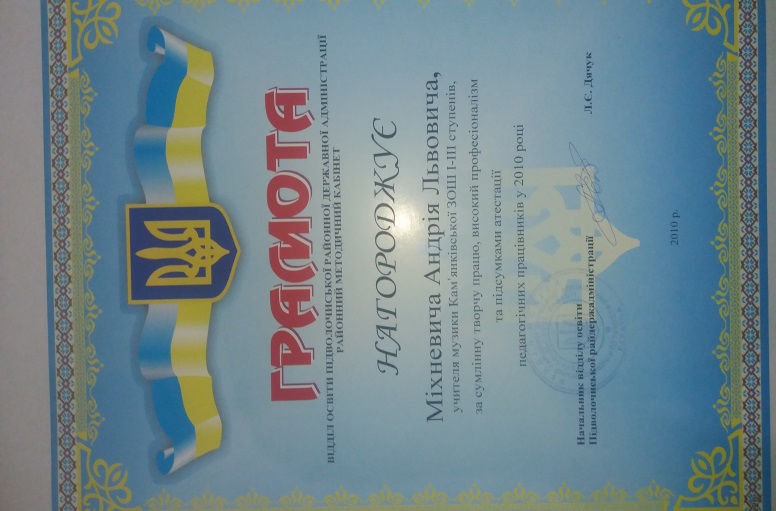 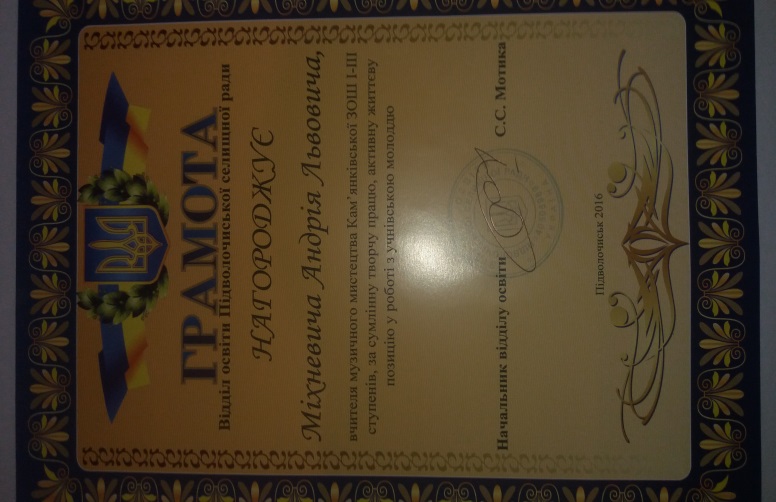 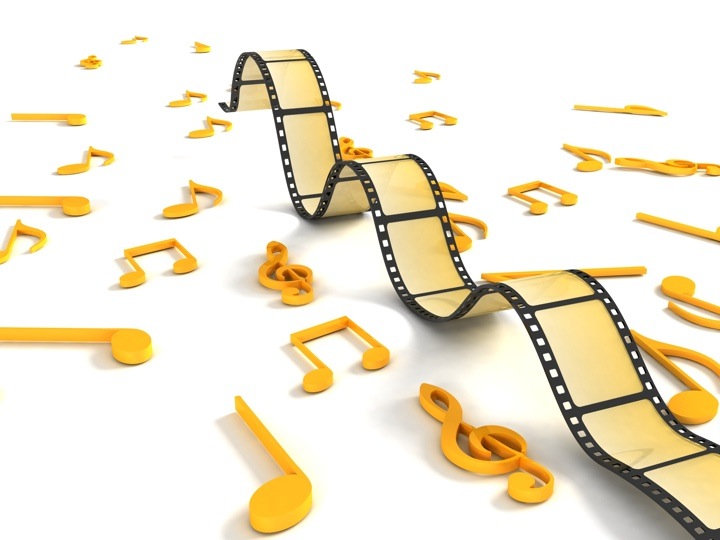 Дякую за увагу
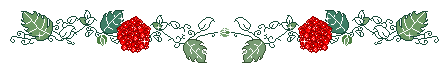